Discussion on Decline Duration Indication field
Date: 2021-08-24
Authors:
Slide 1
Related CIDs
Slide 2
Background
Decline Duration Indication field is used in Sensing Measurement Response frame and this field is present if the Status Code is set to REQUEST_DECLINED.








The Decline Duration Indication field indicates a time duration within which the sensing initiator is requested not to send a new Sensing Measurement Request frame after its request has been declined.
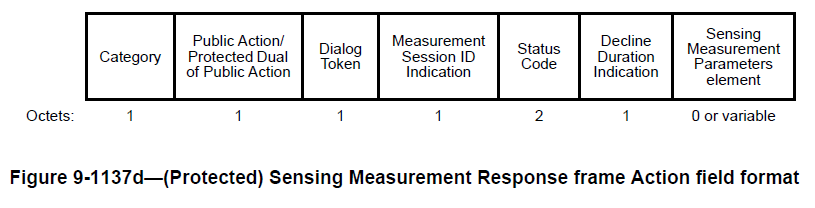 Slide 3
The frames to be discussed
This function can be added to the other frames in 11bf, such as 
SBP Response frame
DMG Sensing Measurement Request frame
DMG SBP Response frame


E.g. when Decline Duration Indication field is included in the SBP response frame, this field indicates a time within which the SBP initiator is requested not to send a new SBP request frame after its request has been declined.
Slide 4
SP
Do you support to add ‘Decline Duration Indication field’ to the follow frames:

SBP Response frame
DMG Sensing Measurement Request frame
DMG SBP Response frame

Note: the definition of ‘Decline Duration Indication field’ to be added in the above frames is same with the field in Sensing Measurement Response frame (i.e. request the initiator not to send a new request frame within the time indicated in this field). 

Yes: 
No: 
Abstain:
Slide 5